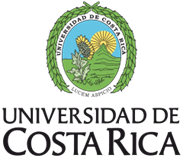 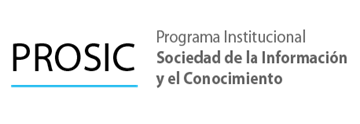 Hallazgos y aportes de la Memoria Gestión de Residuos Aparatos Eléctricos y Electrónicos (RAEE): Desafíos en la era de la transformación digital
Valeria Castro Obando
Coordinadora Jornadas de Investigación
 Prosic 

13, octubre 2021
Jornadas de Investigación
Proceso de elaboración de la Memoria
¿Cuál es el panorama?
74 millones de toneladas de RAEE al 2030
Hiperconsumo
Políticas, normativas y reglamentos
Salud humana y al medio ambiente
¿Cómo está Costa Rica?
Articulación del Sistema Nacional de Gestión Integral de RAEE.
Áreas en las que se debe seguir trabajando
Políticas públicas y regulación
Fortalecimiento de la institucionalidad creada
Fortalecer capacidades y recursos del CEGIRE

Mejora de mecanismos de fiscalización y cumplimiento del marco normativo
Mayor impulso al sector empresarial
Difusión de experiencias de empresas exitosas.










Estimular la reutilización y la producción de bienes con posibilidad de reparación.
Sostenibilidad económica de la actividad
Impacto de acontecimientos externos sobre las actividades de recuperación y acopio.
Formalización del sector informal
Precarias condiciones laborales

Riesgo en actividades de gestión
Políticas públicas y normativa
Disponibilidad de información y datos
Fortalecer la investigación en temas RAEE
Atención de las brechas de conocimiento
 y necesidades del sector
Impulsar más alianzas estratégicas
Factor clave en la construcción del sistema de gestión de RAEE. 

Define apoyos y distribuye roles.
Propiciar el cambio cultural en las personas consumidoras
Reforzar los esfuerzos de sensibilización
Hábitos de consumo.

Modelos de producción alternativos, más sustentables y socialmente responsables. 

Incorporar el tema RAEE en el sistema educativo.
Continuar campañas de sensibilización.

Diversificar los canales de difusión.
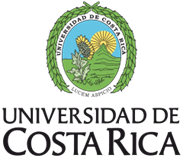 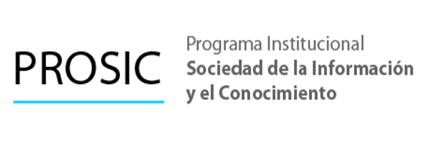 Valeria Castro Obando
Programa Sociedad de la Información y el Conocimiento

valeria.castro@ucr.ac.cr
prosic@ucr.ac.cr
 
www.prosic.ucr.ac.cr